TRABAJAMOS LA ESCRITURA CREATIVA 

CON IMÁGENES
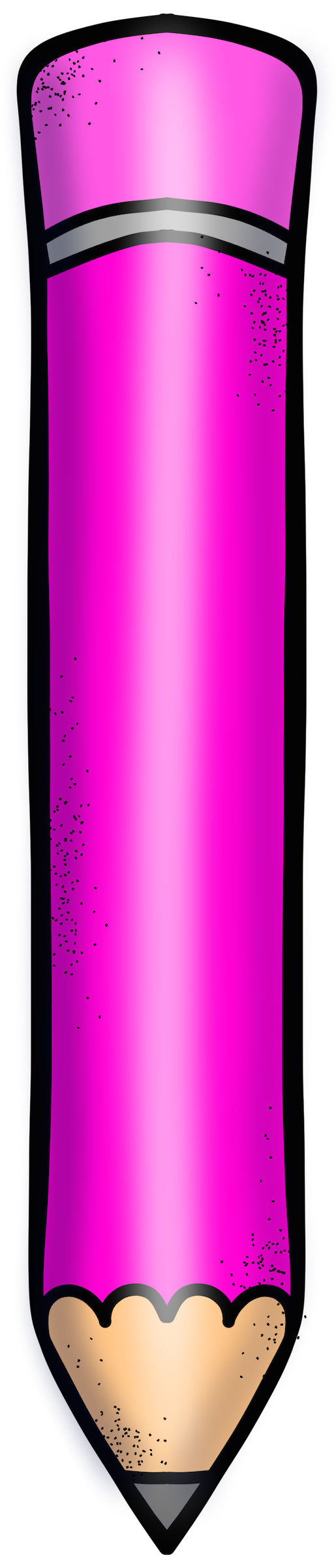 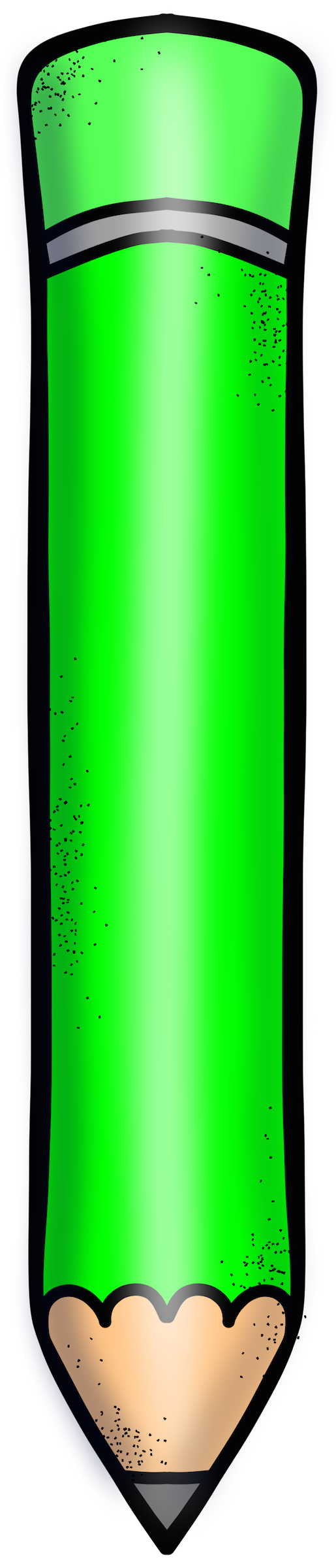 ¿Cómo son?
Observa los siguientes dibujos y escribe una oración que los describa. Sigue el modelo:
La cama es un m
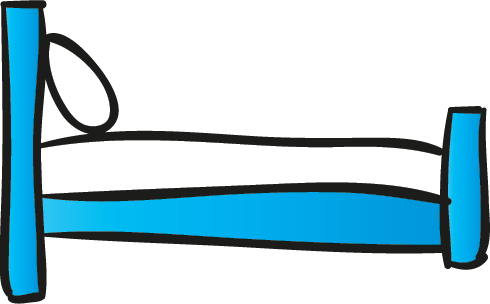 _____________________________________________________________________________________________________________________________________________________________________________________________________________________________________________
_____________________________________________________________________________________________________________________________________________________________________________________________________________________________________________